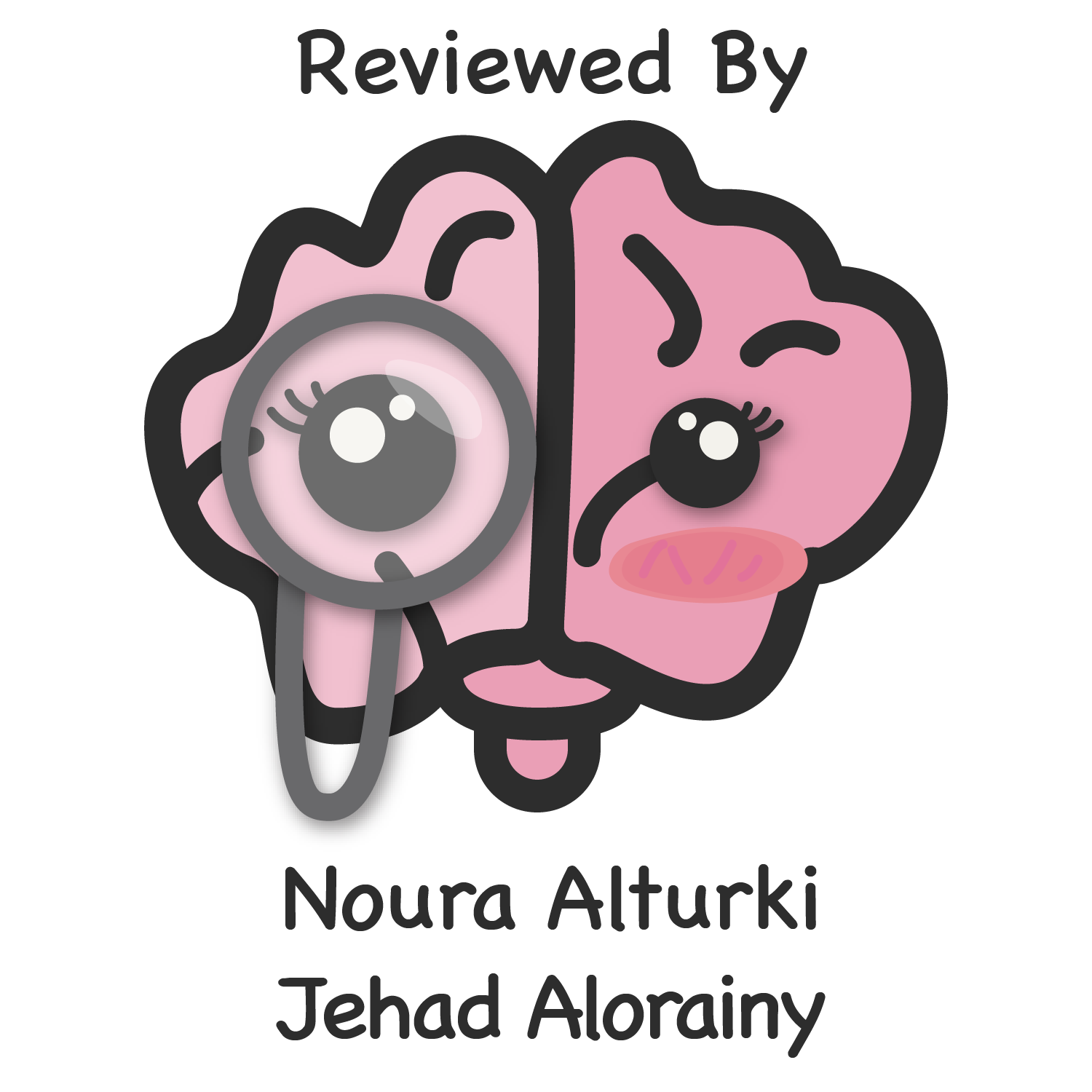 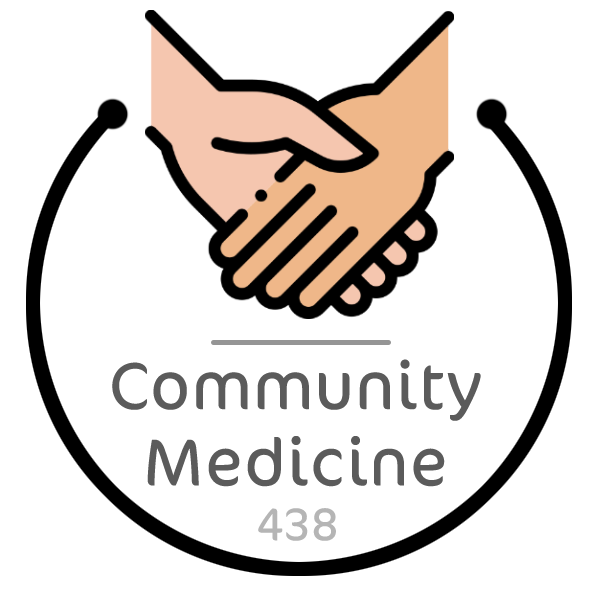 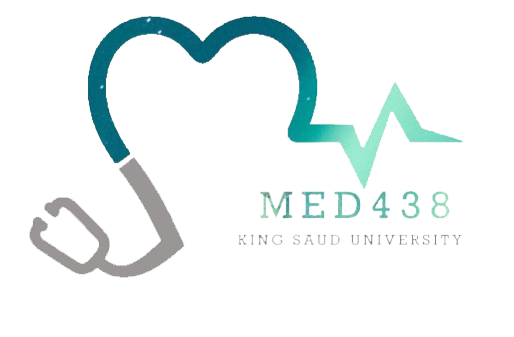 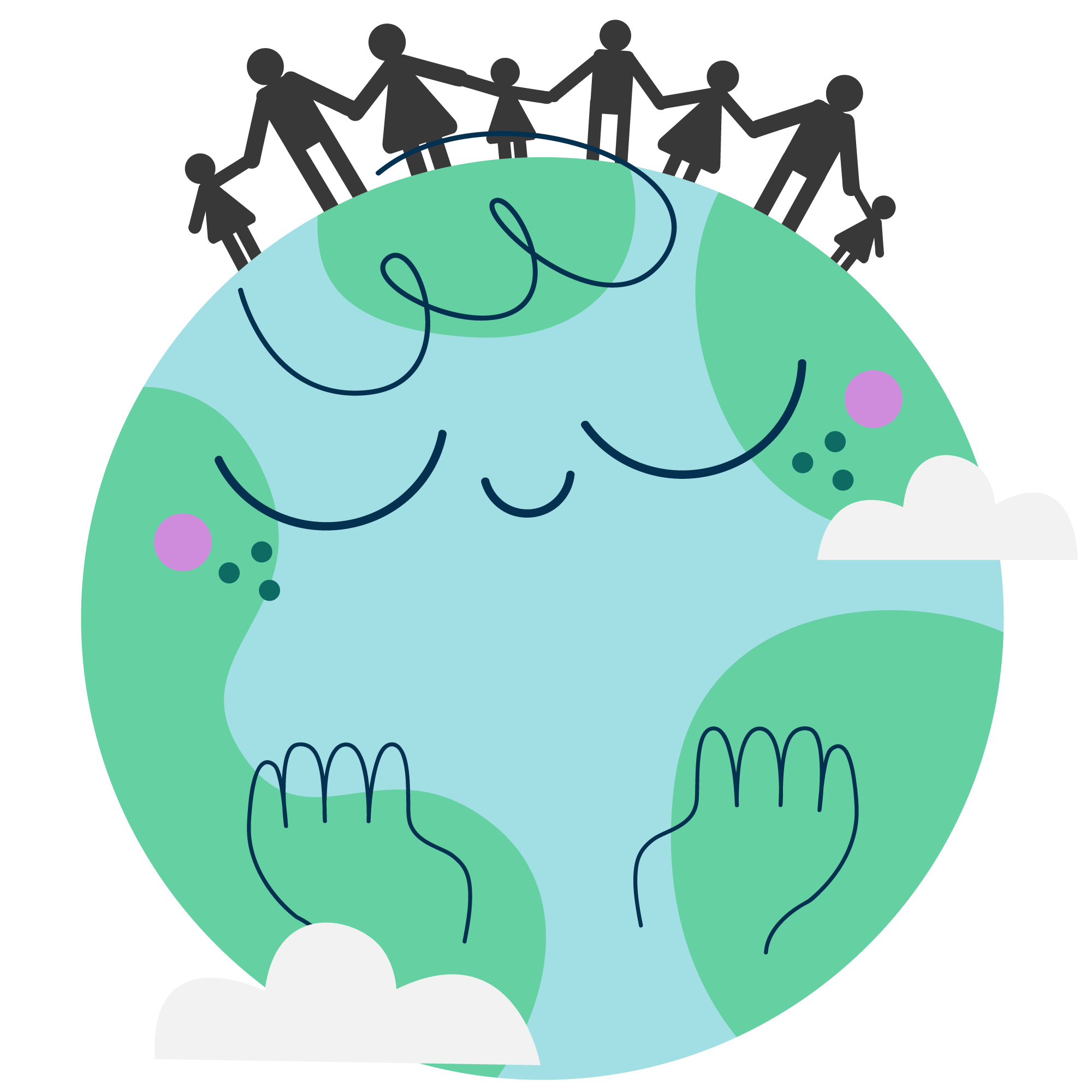 Introduction to Occupational Health
Objectives
Define Occupational Health.
Enlist major diseases related to occupational hazards.
Physical hazards such as heat, light, pressure, noise, radiation, electricity, and mechanical factors.
Chemical hazards such as gases, fumes, dust, metals and solvents. 
Others including biological agents, occupational cancers and dermatosis.
Understand signs and symptoms and diagnosis of occupational diseases of public health importance.
Discuss the scope of occupational health and safety.
Color Index
Important
Textbook
Golden notes
Extra
Main text
Males slides
Females slides
Doctor notes
Editing File
Occupational Health Definitions
Occupational Health
It is the promotion and maintenance of the highest degree of physical, mental, and social Well-being of workers in all occupations by preventing departures from health, controlling risks and the adaptation of work, and people to their jobs.
Industrial Hygiene
Activities directed to identifying, assessing, preventing, and managing hazards to the worker. In the working environment, falls in the domain of Occupational Safety and Health (OSH).1
These activities should be systematic and scientific.
Ergonomics
Stress evaluation occurring in a work environment and the ability of people to cope with these stresses. 2
Designing suitability, the facilities, furniture, equipment, tools, and job demands to make them compatible with the work-force capabilities and limitations. 
Example: having a rest support under the wrist can prevent carpal tunnel syndrome
Aims of Occupational Health and Safety:
Ensure the highest degree of Physical, mental, and social well-being of workers in their occupations
1
Preventing adverse effects on health due to workplace hazards
2
Preventing and controlling hazards of occupations
3
Matching health and safety needs with suitable occupational environment
4
Continued adaptation of workers to work and vise-versa
5
OSH is a new domain that his its full set of protocols, policies, procedures and assessment criterias to ensure the protection of workers.
Ergonomics (or ‘human factors’ as it is referred to in North America) is a branch of science that aims to learn about human abilities and limitations, and then apply this learning to improve people’s interaction with products, systems and environments. It is the process of designing or arranging workplaces, products and systems so that they fit the people who use them.
Occupational Diseases
Definition
Occupational diseases are adverse health conditions in the human being, the occurrence or severity of which is related to exposure to factors on the job or in the work environment.
Physical
Chemical
Heat, noise, radiation
Solvents, pesticide, heavy metals and dust
Biological 1
Ergonomics
Types of Hazards
TB, HBV and HIV
improperly designed tools or work areas, repetitive motions
Mechanical
Psychosocial
these mainly cause work accidents and injuries rather than occupational diseases.
lack of control over work, inadequate personal support
Characteristics of Occupational Diseases:
1
The clinical and pathological presentation are identical to that of non-occupational diseases; Example: asthma
2
Occupational disease may occur after the termination of exposure. 
Example: asbestos-related mesothelioma (a cancer affecting the lung and abdomen) which can occur 30 or 40 years after the exposure.
3
The clinical manifestations of occupational disease are related to the dose and timing of exposure 2 
Example: at very high airborne concentrations, elemental mercury is acutely toxic to the lungs and can cause pulmonary failure, while at lower levels of exposure, elemental mercury has no pathologic effect on the lungs but can have chronic adverse effects on the central and peripheral nervous systems.
4
Occupational factors can act in combination with non-occupational factors to produce disease
Example:  exposure to asbestos (five-fold increase in lung cancer ); and the long-term smoking of cigarettes (increases the risk by 50 and 70 fold.
Health care providers are at a greater risk against biological hazards
COVID-19 is a time dependant. For someone to have an increased risk of getting COVID-19, 20 mins of direct exposure is required to get the infection.
Types of Hazards
Construction workers, chefs  and other workers have a greater risk of hyperpyrexia and heat strokes especially here in KSA
Decompression sickness (also known as divers' disease) describes a condition arising from dissolved gases coming out of solution into bubbles inside the body on depressurisation (as someone goes back up after deep dives)
Pulmonary Dust Disease
Pneumoconiosis
Pneumoconiosis is a disabling pulmonary fibrosis that results from the inhalation of various types of inorganic dust, such as silica, asbestos, coal, talc and china clay.
Example: silicosis and asbestosis (the two most important causes of pneumoconiosis)
Types of Pneumoconiosis:
Asbestosis
1
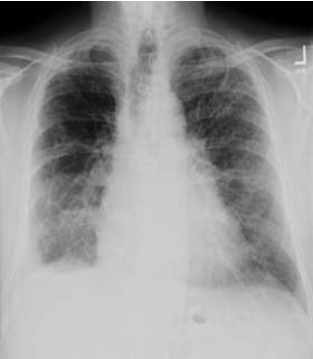 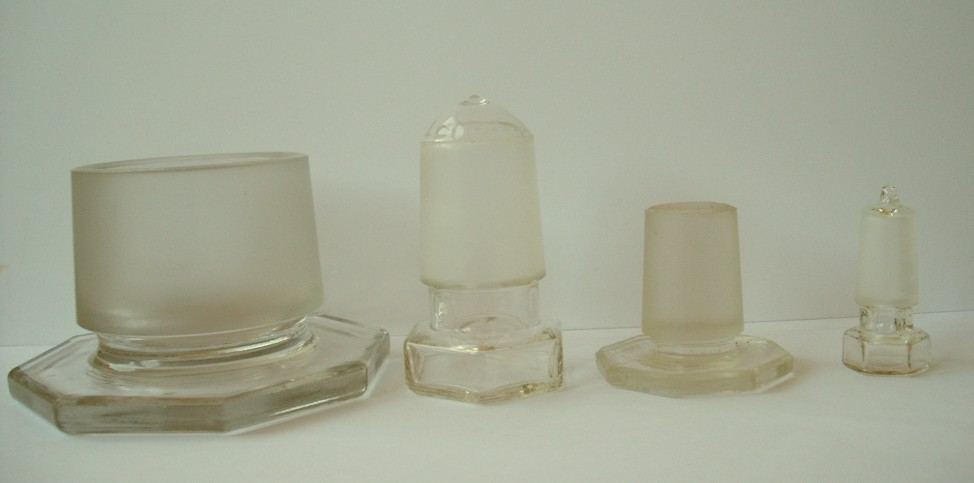 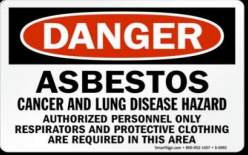 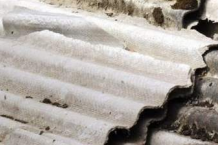 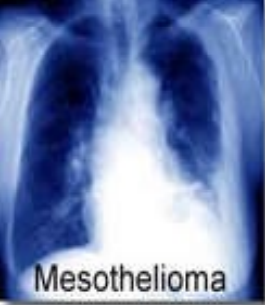 Long time ago, insulators were made of asbestos. Asbestos is an important risk factor for mesothelioma which can present with chest pain (pleuritic) and SOB with unexplained weight loss.
Asbestos is of two types - serpentine or chrysolite variety (90%) and the amphibole type. Asbestos is used in the manufacture of asbestos cement, fireproof textiles, roof tiling, brake lining , gaskets and several other items. Asbestos enters the body by inhalation, and fine dust may be deposited in the alveoli. The fibres are insoluble. The dust deposited in the lungs causes pulmonary fibrosis (due to mechanical irritation), leading to respiratory insufficiency and death; carcinoma of the bronchus; mesothelioma of the pleura or peritoneum; and cancer of the gastrointestinal tract.
Pulmonary Dust Disease
Silicosis
2
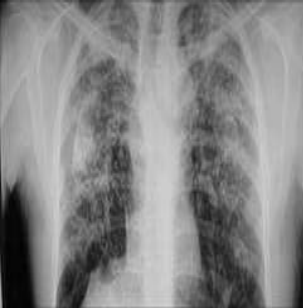 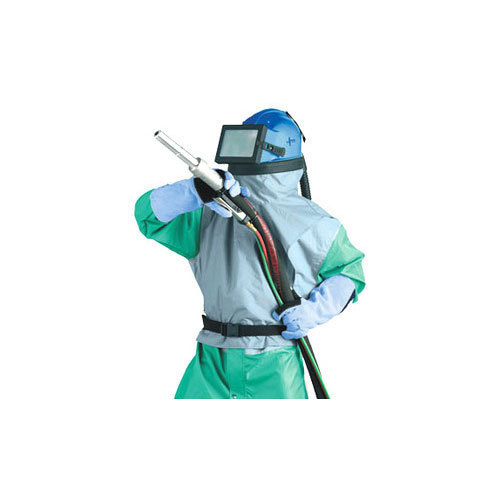 Lead Poisoning (Plumbism)
Definition:
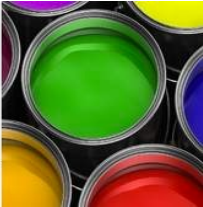 Defined as lead level of 70 µg/ 100 ml with clinical signs and symptoms
Occupational usage (Industrial):
Storage batteries, glass, ship building, printing and potteries, rubber
Non-occupational :
Gasoline, drinking water via lead pipes, paints (shine in paints), toys
Modes of absorption:
Inhalation of fumes and dust
Ingestion through food or drink
Skin absorption “tetraethyl lead”
(only organic lead)
Clinical features:
Insomnia, headache, mental confusion and delirium
Organic Lead
Plumbism (lead poisoning), abdominal colic, obstinate constipation (very severe), loss of appetite, blue lines on the gum, anemia and wrist and foot drop
Inorganic Lead
Lead Poisoning
Lab diagnosis:
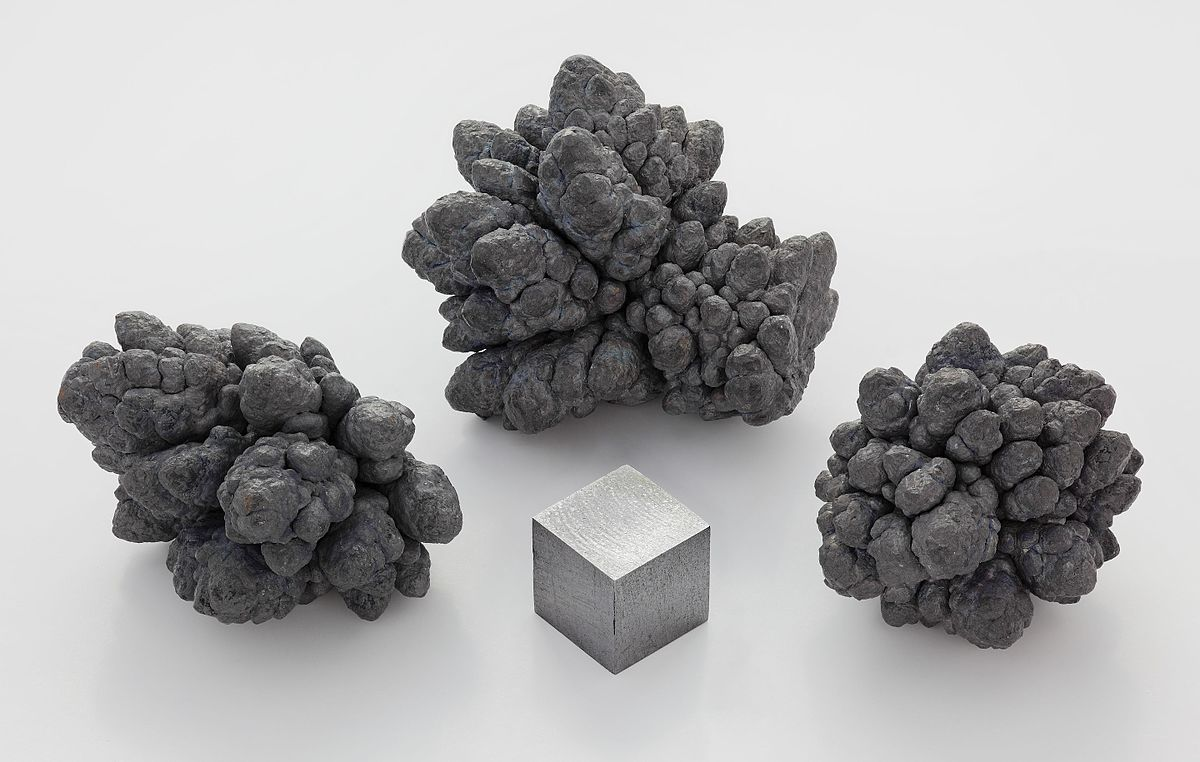 Coproporphyrin in urine (screening test)
Amino levulinic acid in urine
Lead levels in blood and urine
Basophilic stipling of RBCs (very sensitive)
Methods of prevention:
Substitution (with other materials)
Personal protection (should be disposed of after finishing)
1
4
Isolation 
(segregate procedures with risk)
Periodic examinations (through coproporphyrin in urine)
2
5
Local exhaust ventilation
Health education and personal hygiene (handwashing)
3
6
Occupational Cancers
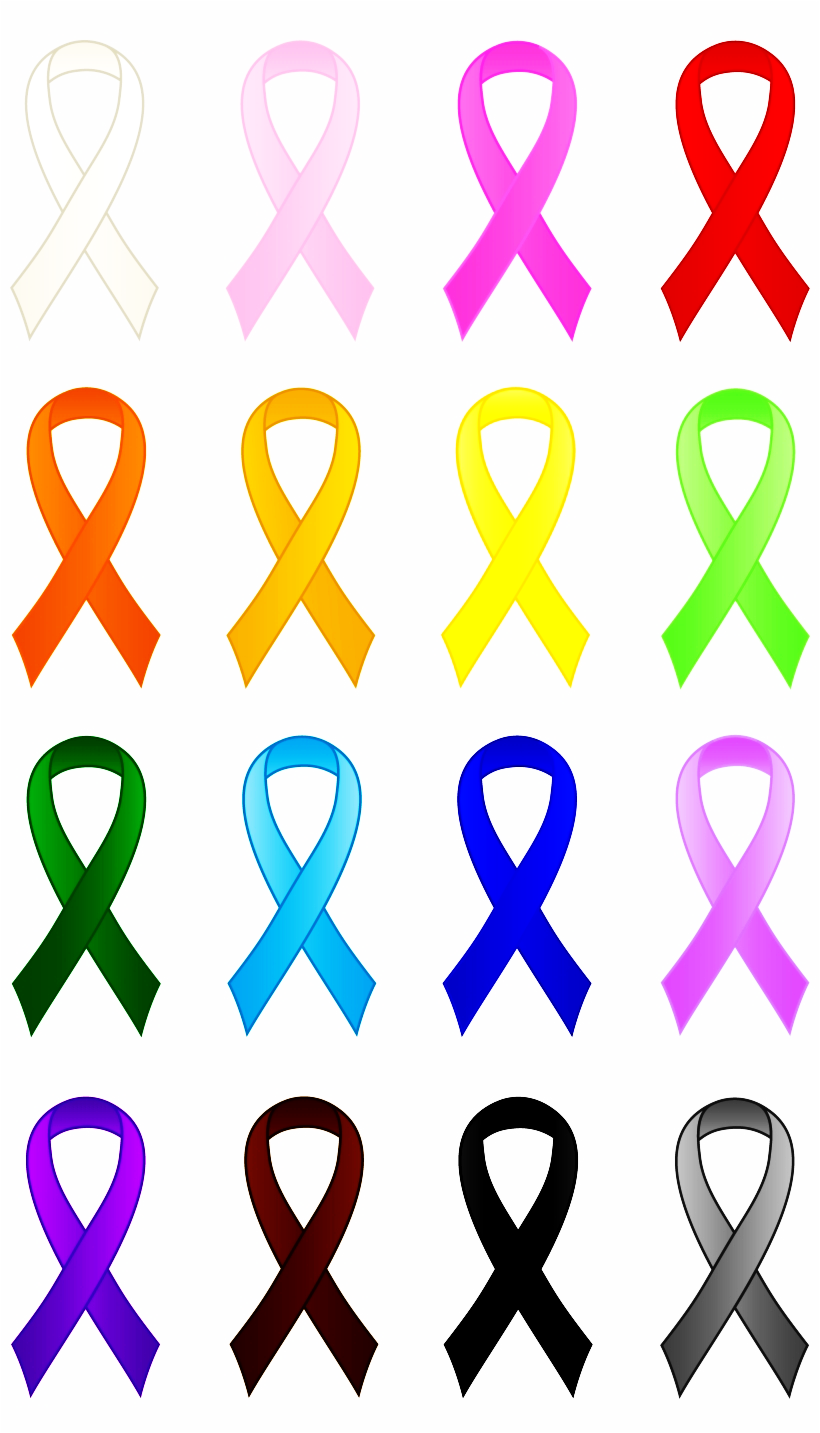 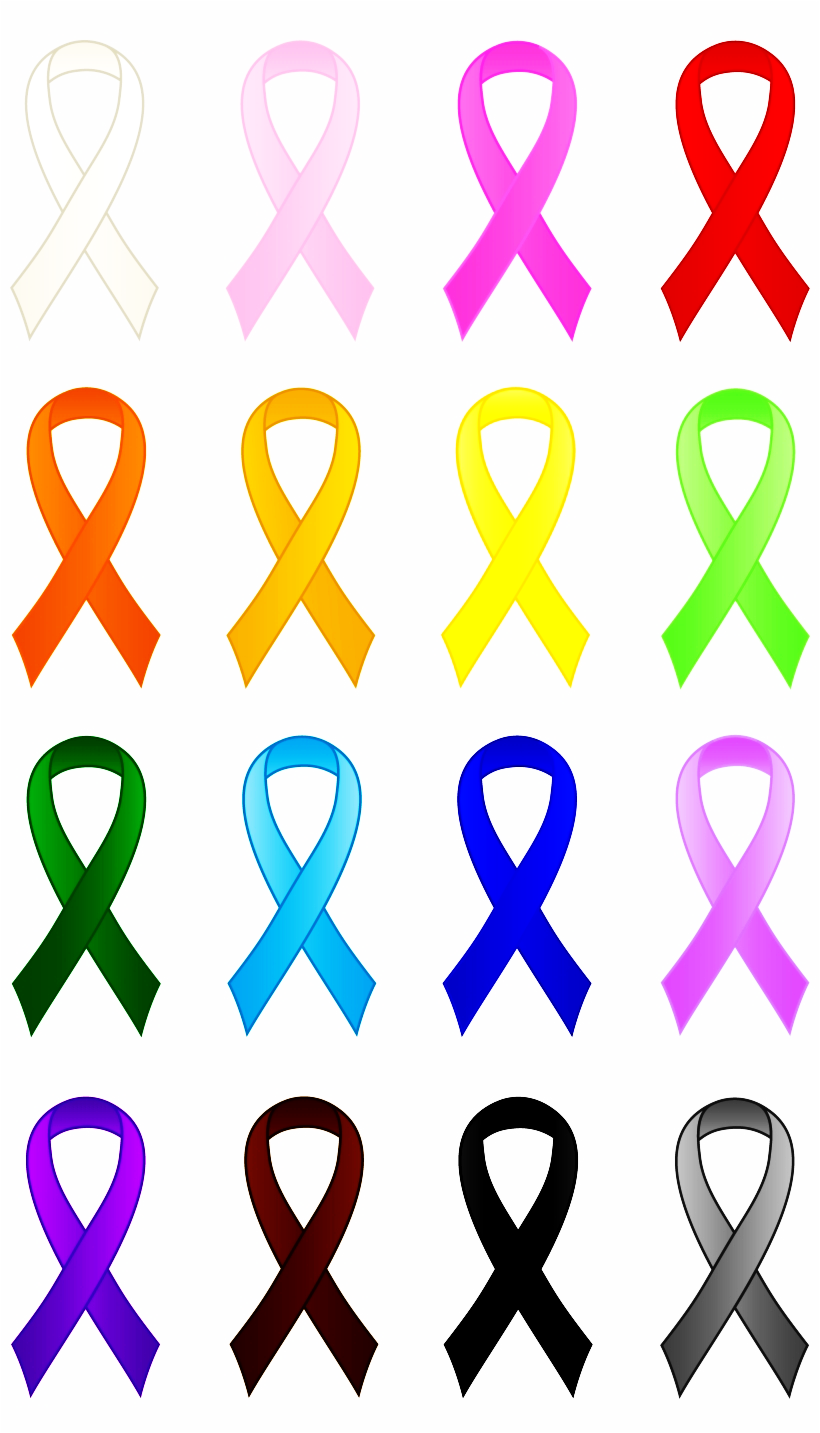 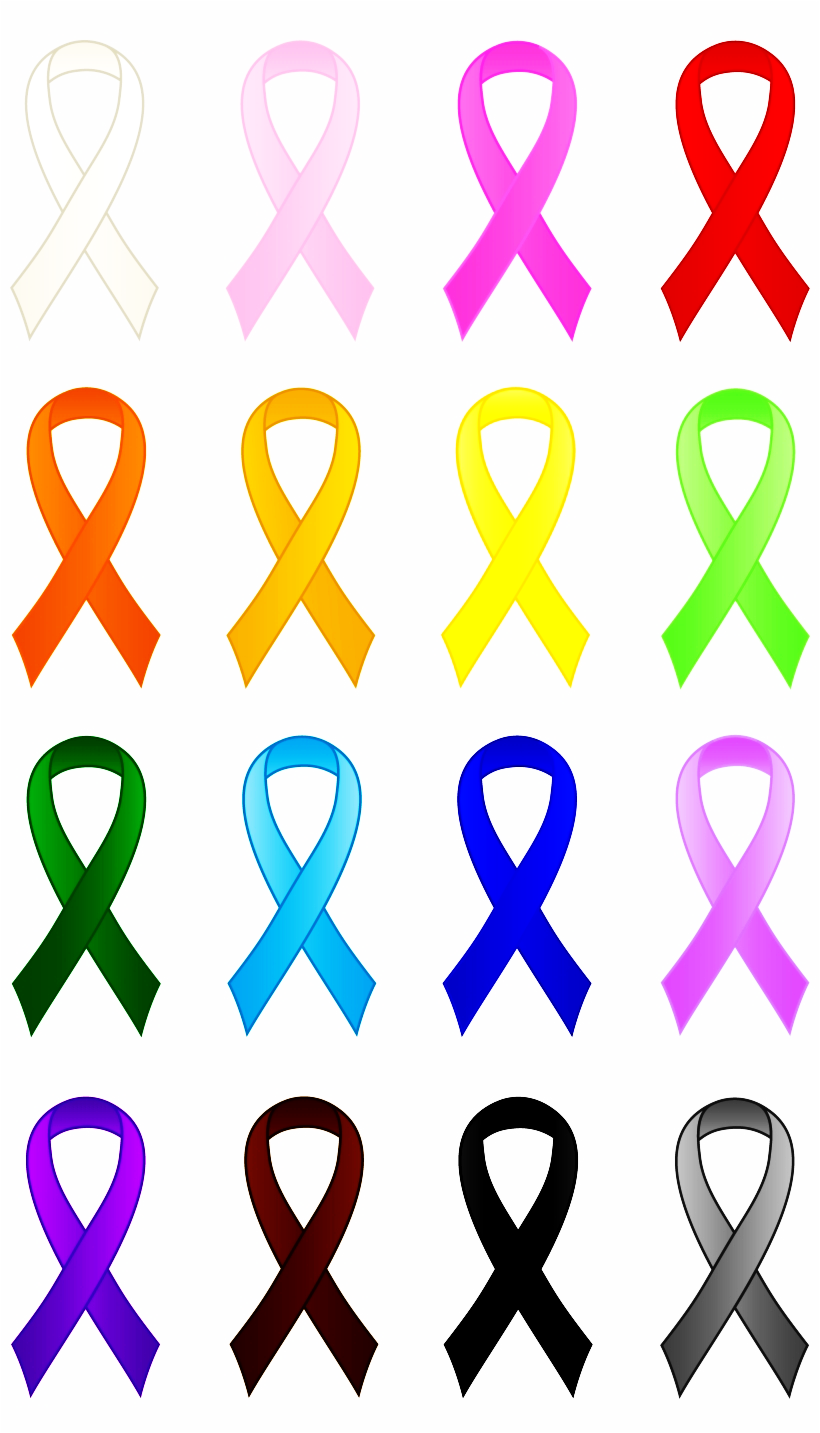 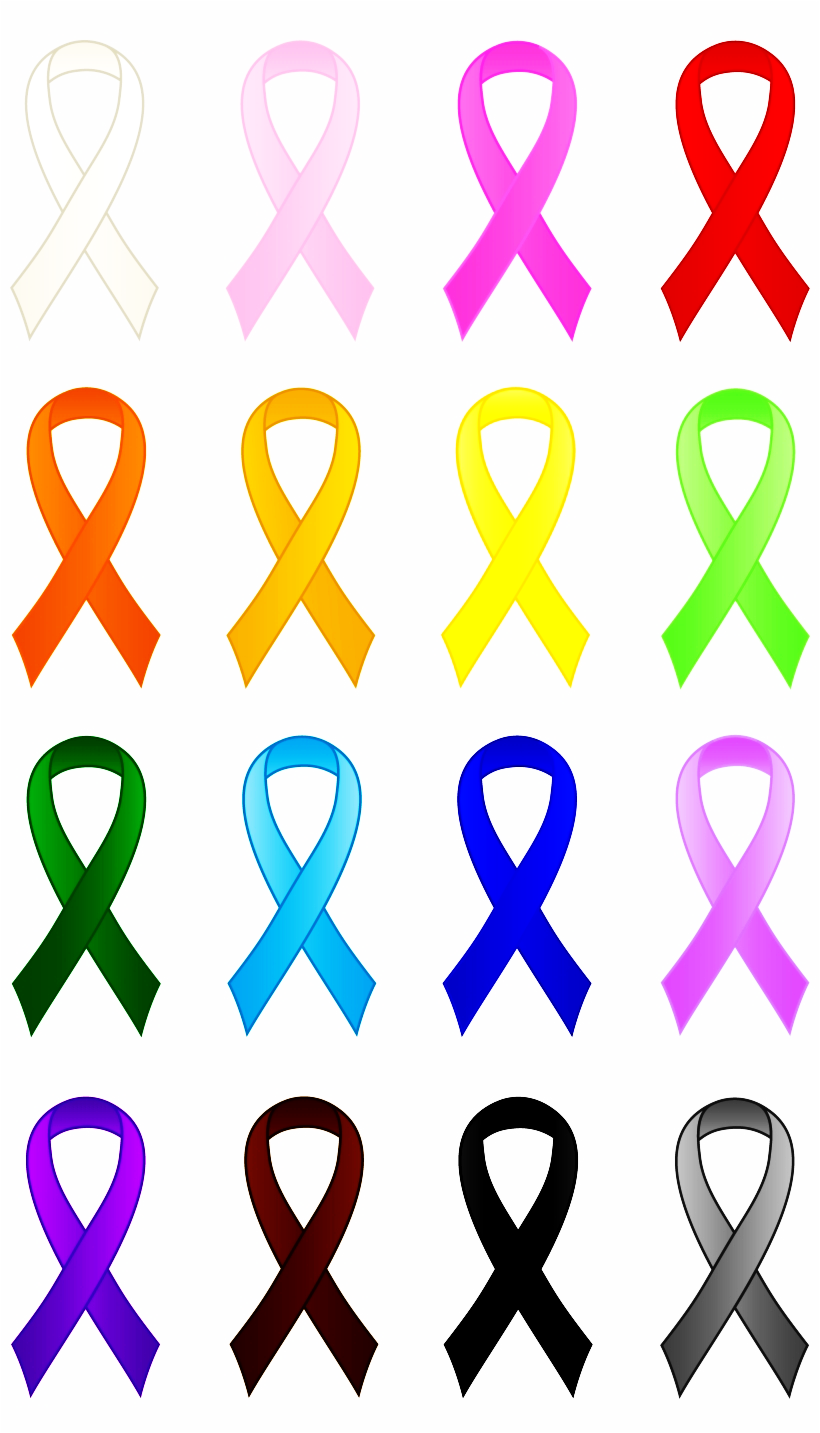 Occupational Dermatitis
Causes:
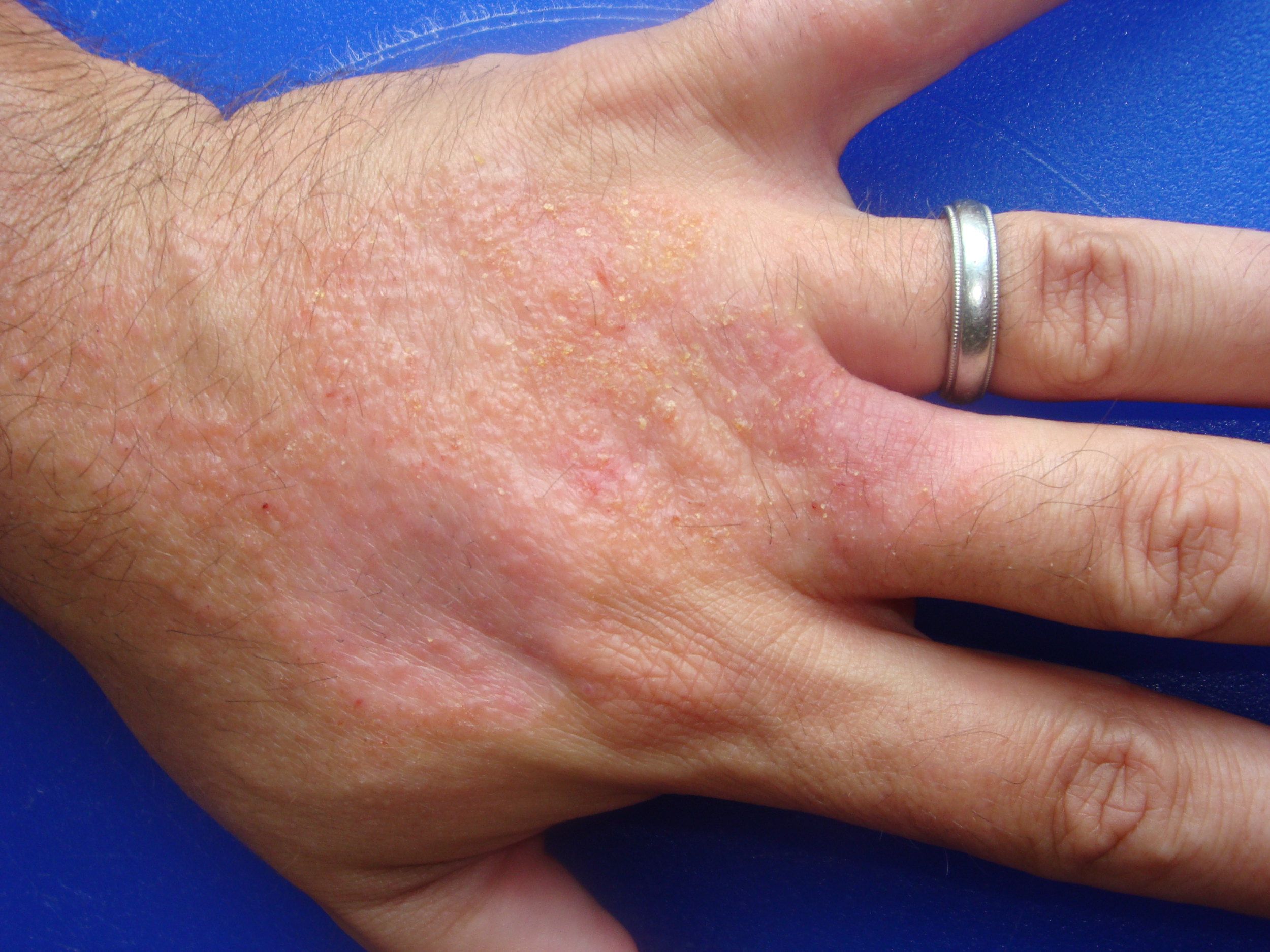 Heat, cold and moisture
Friction and pressure
X-rays
Acids, alkalis, solvents, grease, tar and pitch
Bacteria and fungi
Leaves, vegetables and fruits
Classification
Primary Irritants
Sensitizing Substances
Prevention:
Pre-selection (pre-employment check)
Personal hygiene
1
3
Protection (protective equipment)
Periodic assessment (usually every 6 months)
2
4
Extra!!
Radiation Hazards
Industrial Exposures:
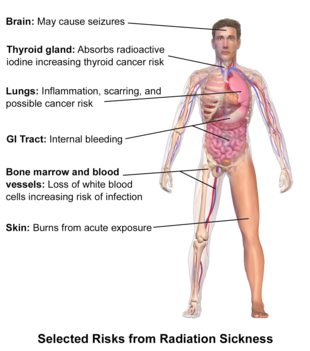 Manufacture of radioactive paints
Painting of luminous dials for watches
Mining of radioactive ores and sand workers
X-rays rooms
Effects of Radiation:
Acute burns, dermatitis and blood dyscrasias
Acute
Malignancies (carcinogenic effect) and genetic effects
Chronic
Prevention:
Shielding in x-ray areas, monitoring 6 monthly, for their film badge or pocket electronic device, adequate workplace ventilation, replacement and periodic exams. (badges are available)
1
Pregnant ladies should not be allowed to work in the area.
2
Primary irritants (e.g. acids, alkalies, dyes, solvents, etc.) cause dermatitis in workers exposed in sufficient concentration and for a long enough period of time. 
Sensitizing or allergic dermatitis occurs only in small percentage of cases, due to sensitization of the skin to certain materials
Prevention of Occupational Disease
Prevention of occupational diseases should be addressed by different measures including: medical measures, engineering measures and legislations.
Dr. Hafsa recommended reading about the measurements from the book. Link here
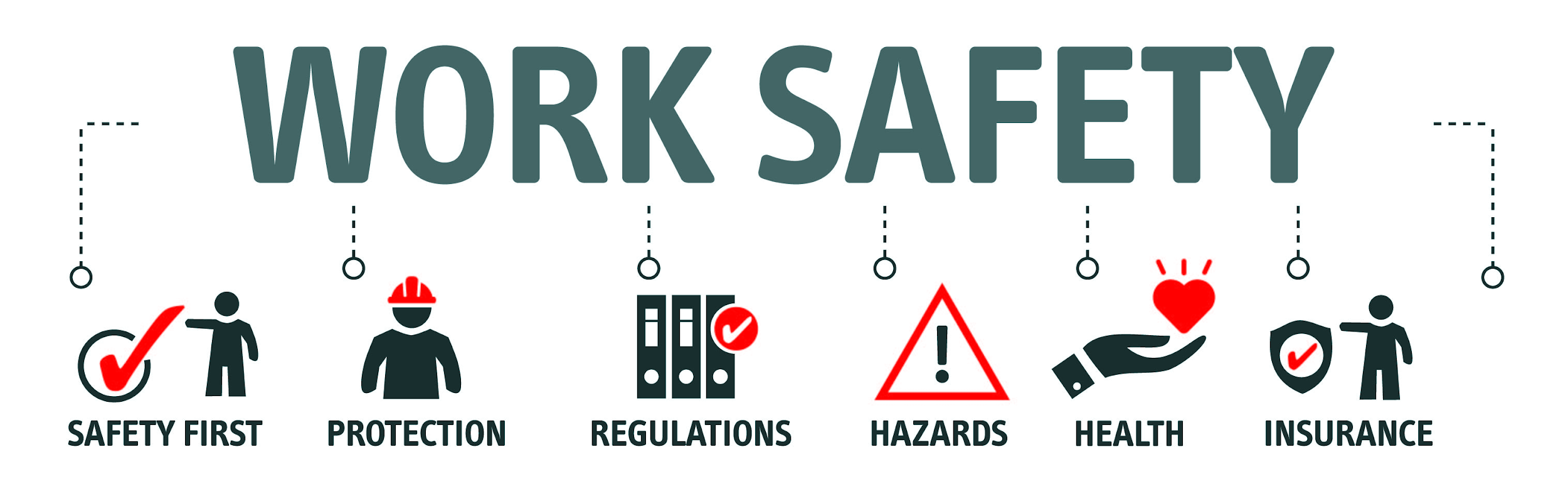 Quiz
MCQ
1- A lead miner was admitted to the hospital complaining of irritant cough and shortness of breath particularly whenever he exerts some effort. X-ray showed patchy areas of nodular opacities. History showed the that the patient never performed an periodic occupational examination. What is your diagnosis?

A- Anthracosis       
B- Lead poisoning  	    
C- Silicosis	       
D- Asbestosis


2- Which of the following cancers is most likely to occur in workers dealing with hydrocarbon containing gasoline?

A- Skin and lung cancers		 
B- Skin, scrotum, lung and bladder cancers	 
C- Blood cancer (leukemia) only		
D- Skin cancer only


3- All of the following are characteristics of occupational diseases EXCEPT

A- Identical to non-exposed disease	
B- Can be prevented if the person quits his job	
C- Related to the dose of exposure	
D- Related to the length of exposure


4- Which of the following terms best defined the following statement: “It is the promotion and maintenance of the highest degree of physical, mental, and social well-being of workers in all occupations”?

A- Occupational Health	 
B- Occupational Safety and Health (OSH)
C- Industrial hygiene.	      
D- Ergonomics


5- Which of the following tests is the best screening test for occupational workers in lead industries?

A- Blood smear to check for basophilic stipling
B- Amino levulinic acid levels in urine  
C- Direct lead levels in blood	      
D- Coproporphyrin in urine
Answers
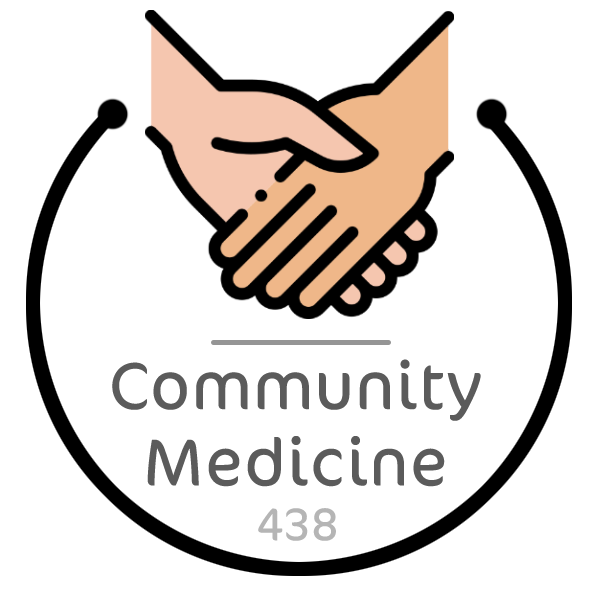 Thank You and
Good Luck
Team Leaders:

Lama AlAssiri  |  Mohammed AlHuqbani  |  Ibrahim AlDakhil
Team Members:
Deema AlMaziad
Lama AlZamil
Leen AlMazroa
Lina AlOsaimi
Muneera AlKhorayef
Norah AlHarbi
Norah AlMazrou
Nouf Alhussaini
Razan AlRabah
Renad Alhaqbani
Rema AlMutawa
Hameed M. Humaid
Khalid Alkhani
Meshari Alzeer
Mohannad Makkawi
Nayef Alsaber
Omar Aldosari
Omar Alghadir
Zyad Aldosari
Sara AlAbdulkareem
Sedra Elsirawani
Wejdan Alnufaie 
Abdulrahman Alhawas
Abdulrahman Shadid
Abdullah Aldawood
Abdullah Shadid
Alwaleed Alsaleh
Bader Alshehri
Bassam Alkhuwaiter
Faisal Alqifari
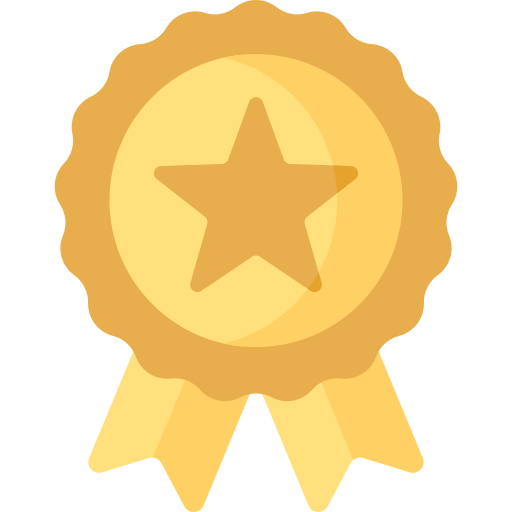 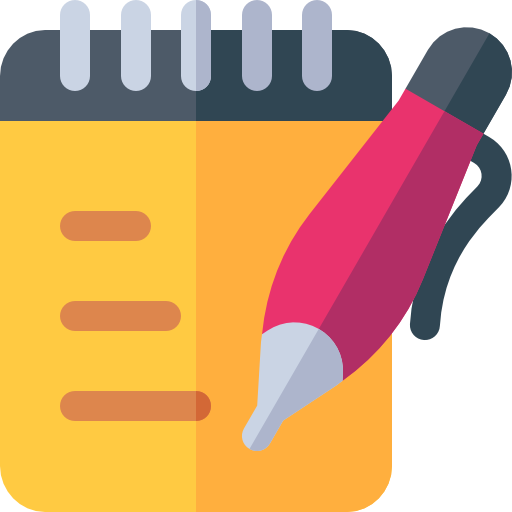 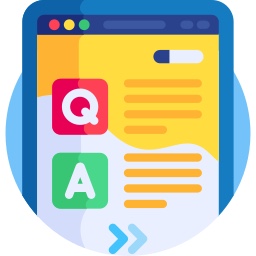